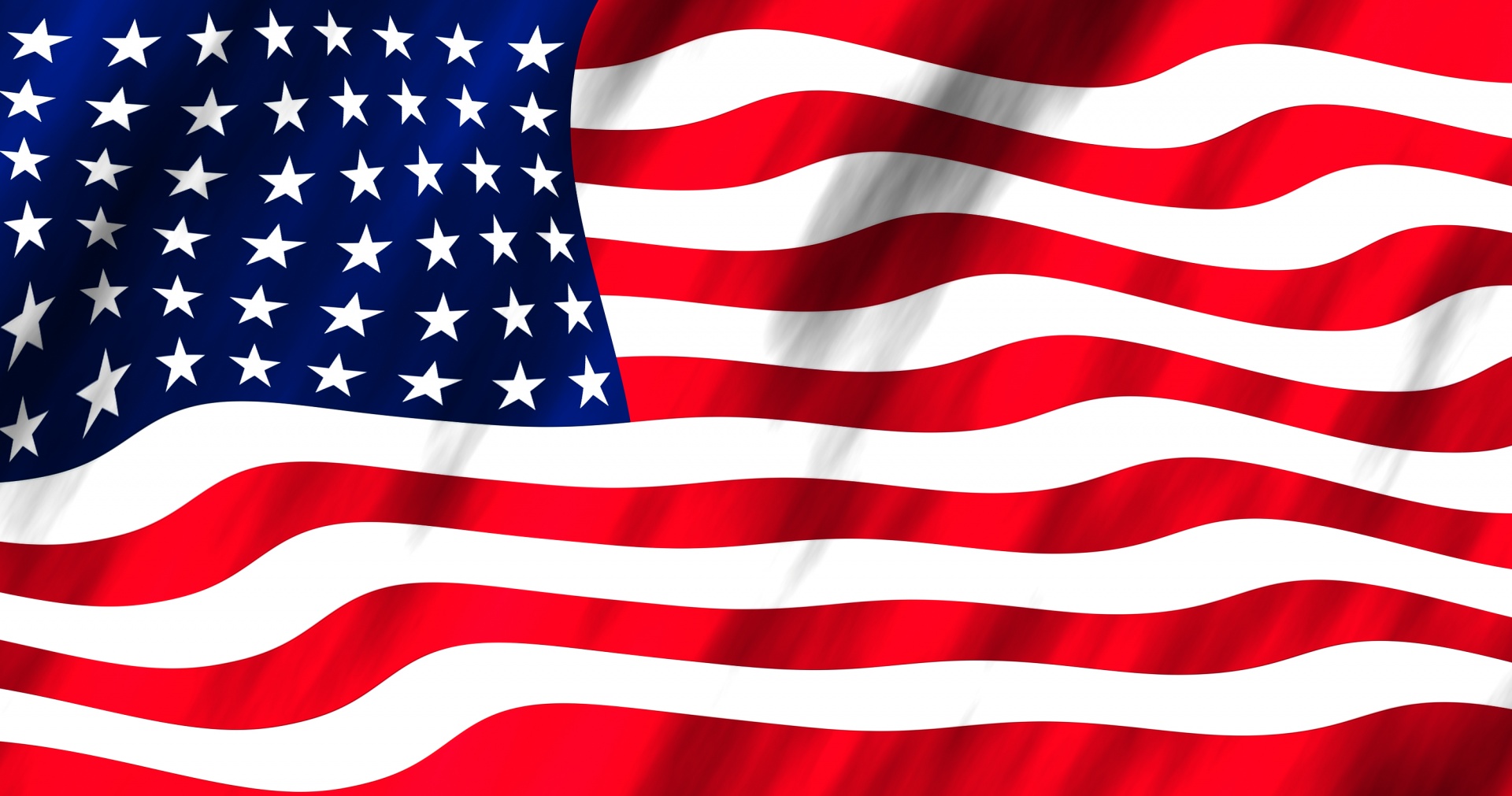 AP GOV STUDENT BINDER
Foundational deocuments, SCOTUS cases, FRQ tips, and Key Legislation
Created by Michael-Ann Cerniglia;  modified from 5/4/2020 materials 
made by Lori Ferrington; and thanks to Streetlaw.org
TABLE OF CONTENTS
The AP US Government and Politics exam requires that you know and be able to apply 9 foundational documents and 15 required Supreme Court (SCOTUS) cases. There are also many key pieces of legislation that are encouraged but not required, as they will be useful throughout the exam.  The exam is formatted with 55 Multiple Choice questions and 4 different types of Free Response Questions (FRQs), each which has its own requirements and rubric. 
.  
TOPIC A:  9 foundational documents 
TOPIC B:  15 required Supreme Court (SCOTUS) cases.  
TOPIC C:  Key Legislation
TOPIC D:   Free Response Questions (FRQs)
FOUNDATIONAL DOCUMENTS
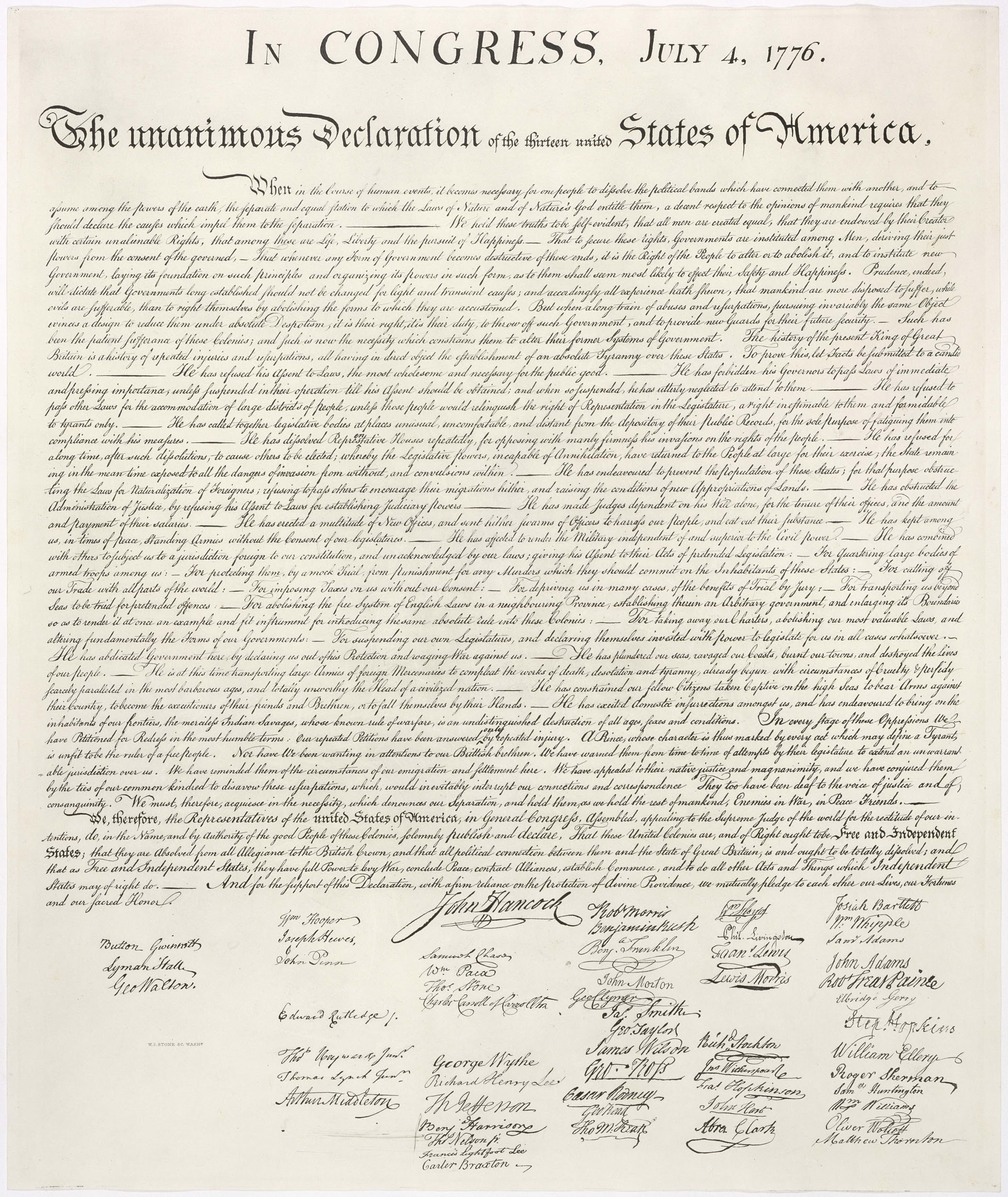 FOUNDATIONAL DOCUMENTS (9 required)
FOUNDATIONAL DOCUMENTS
Summary of Constitution
(A Quick, Simplified Summary)
PREAMBLE
We, the people of the United States, in order to form a more perfect Union, establish justice, insure domestic tranquility, provide for the common defense, promote the general welfare, and secure the blessings of liberty to ourselves and our posterity do ordain and establish this Constitution for the United States of America.
ARTICLE I 	
		Section 1:  
		Section 2:  
		Section 3:  
		Section 7: 
		Section 8:  
		Section 9:  
ARTICLE II 	

ARTICLE III 	 

ARTICLE IV 	

ARTICLE V 	

ARTICLE VI	

ARTICLE VII
Summary of Bill of Rights
AMENDMENTSBILL OF RIGHTS (1791)

 
 
 
 
 
 
 
 
 

ADDITIONAL AMENDMENTS
(date) )           
(date) )           
(date) )           
(date) )           
(date) )           
(date) )           
(date) )           
(date) )           
(date) )           
(date) )           
(date) )           
(date) )           
(date) )           
(date) )           
(date) )           
(date) )           
(date) )
SCOTUS CASES
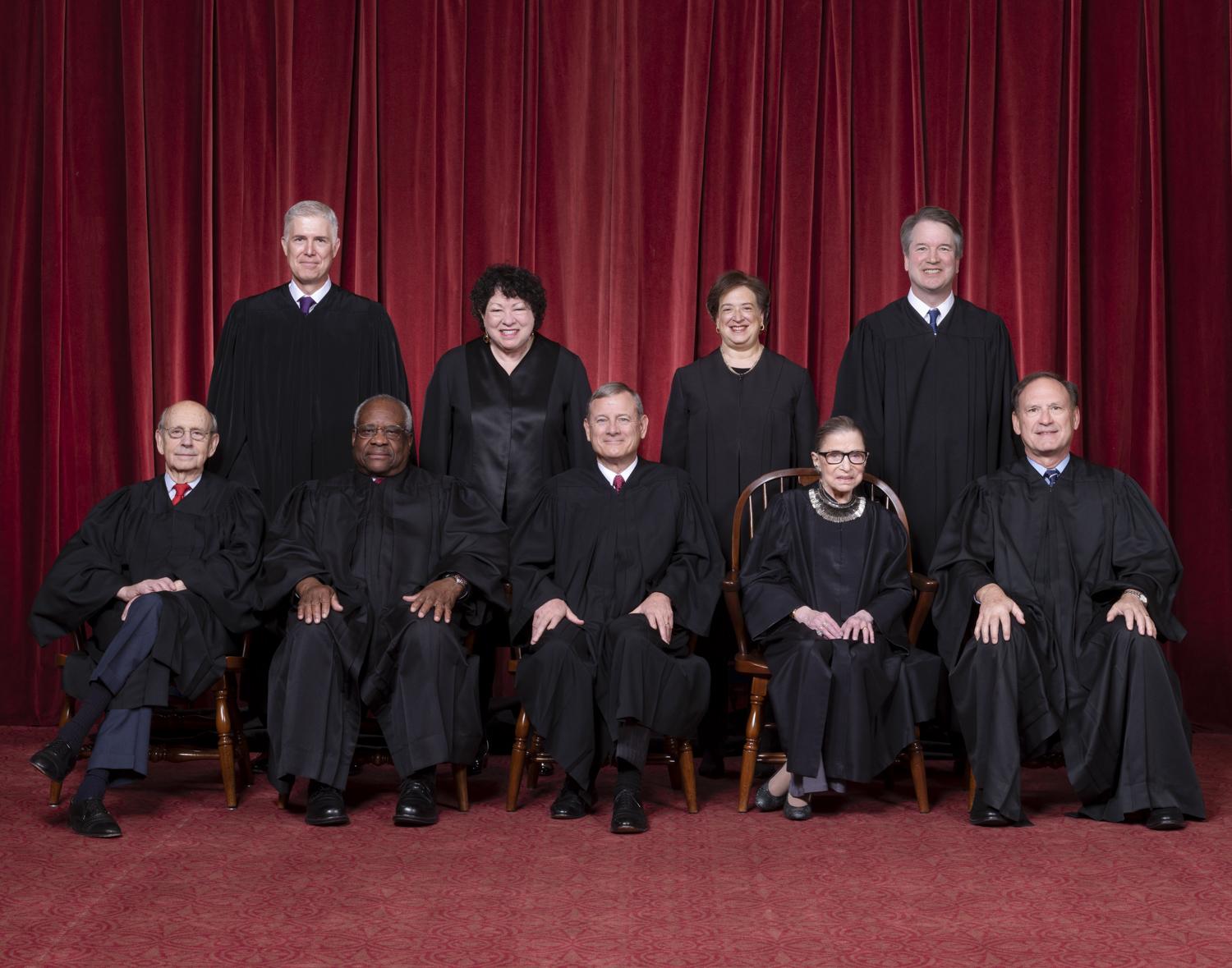 SCOTUS CASES (15 required)
SCOTUS CASES (15 required)
KEY
LEGISLATION
(not required but useful)
KEY LEGISLATION
Affordable Care Act (date) -- 

American with Disabilities Act (date) -- 


Bipartisan Campaign Reform Act (date) -- 

Clean Air/Water Acts (date) -- 

Civil Rights Act of 1964 -- 

Fair Housing Act (date) -- 

Federal Election Campaign Act (date) -- 

Hatch Act (date) -- 

Help American Vote Act (date) --
KEY LEGISLATION
Medicare/Medicaid Acts (date/s) -- 

Motor Voter Act (date) -- 

No Child Left Behind Act (date) -- 

Presidential Succession Act (date) -- 

Social Security Act (date) -- 

Temporary Assistance for Needy Families (TANF)  (date) -- 

Title IX of Education Acts of 1972 -- 

Voting Rights Act of 1965  --
KEY LEGISLATION
War Powers Act (date) -- 

Welfare Reform Act (date) --
FREE RESPONSE QUESTIONS
(FRQ)
FRQ 1:  CONCEPT APPLICATION
Free-response question 1: Concept Application  
Respond to an authentic political scenario, describe and explain the effects of a political institution, behavior, or process. This question assesses student ability to:
describe and explain the effects of a political institution, behavior, or process
transfer understanding of course concepts and apply them in a new situation or scenario.

*Rubric below is approximate and may vary based on stimulus and task verbs used in the prompt.
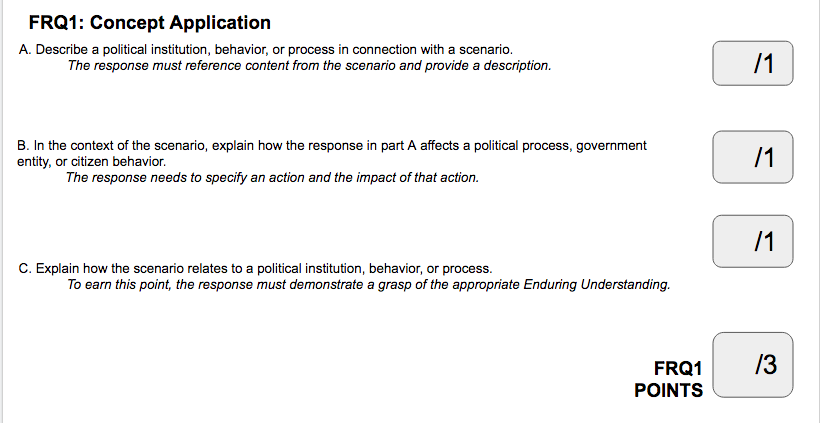 FRQ 2: QUANTITATIVE ANALYSIS
Free-response question 2: Quantitative Analysis
Analyze quantitative data, identify a trend or pattern, or draw a conclusion from a visual representation and explain how it relates to a political principle, institution, process, policy, or behavior. This question assesses students’ ability to perform the following:
Describe the data presented
Describe a pattern, trend, similarity, or difference in the data presented
Draw a conclusion based on the data
Explain how the data demonstrate a political principle, institution, process, policy, or behavior
 

*Rubric below is approximate and may vary based on stimulus and task verbs used in the prompt.
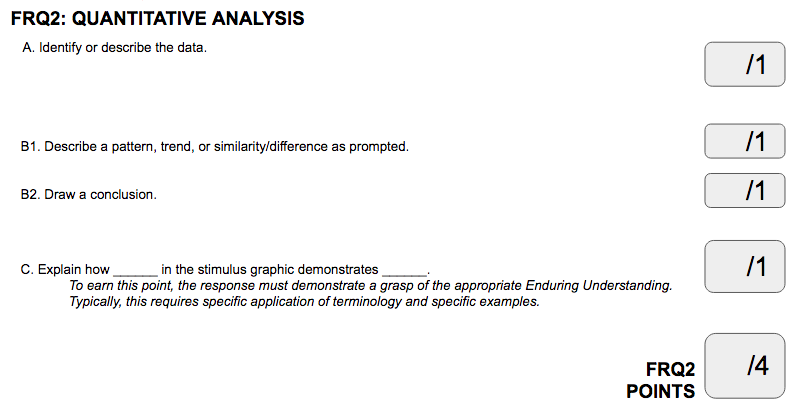 FRQ 3: SCOTUS COMPARISON
Free-response question 3: SCOTUS Comparison  
Compare a nonrequired Supreme Court case with a required Supreme Court case, explaining how information from the required case is relevant to the nonrequired one. This question assesses students’ ability to do the following: 
Identify a similarity or difference between the non-required Supreme Court case and a specified Supreme Court case required in the course 
Describe the details, reasoning, or holding of the required Supreme Court case specified in the question 
Explain a similarity or difference in the reasoning or holding of the two Supreme Court cases 
Explain how the reasoning or holding in the non-required Supreme Court case demonstrates a political principle, institution, process, policy, or behavior

*Rubric below is approximate and may vary based on stimulus and task verbs used in the prompt.
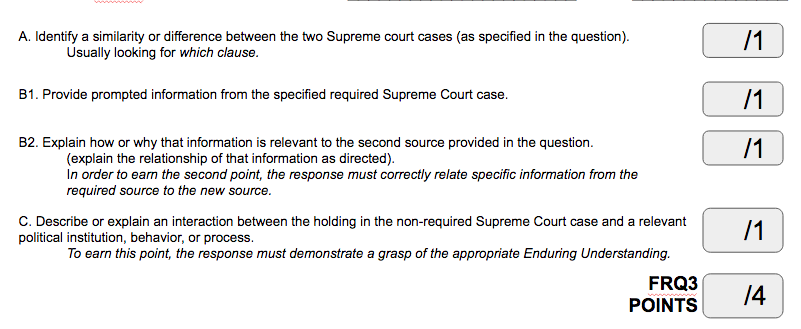 FRQ 4: ARGUMENT ESSAY
Free-response question 4: Argument Essay  
Develop an argument in the form of an essay, using evidence from required foundational documents and course concepts.  This question assesses students’ ability to do the following: 
Articulate a defensible claim or thesis that responds to the question and establishes a line of reasoning 
Provide evidence from one of the foundational documents listed in the question to support the claim 
Provide evidence from a second foundational document or from knowledge of course concepts to support the claim 
Use reasoning to explain why the evidence supports the claim 
Respond to an opposing or alternate perspective using refutation, concession, or rebuttal

*Rubric below is approximate and may vary based on stimulus and task verbs used in the prompt.
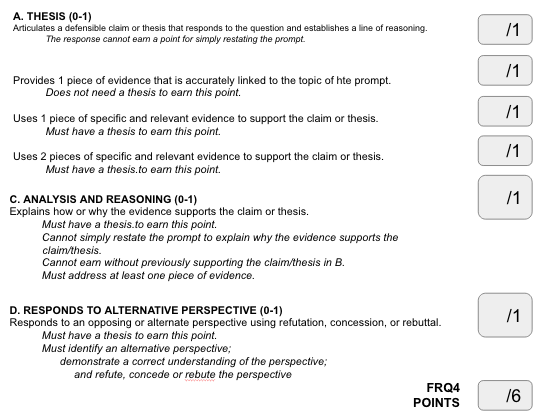 FRQ TASK VERBS